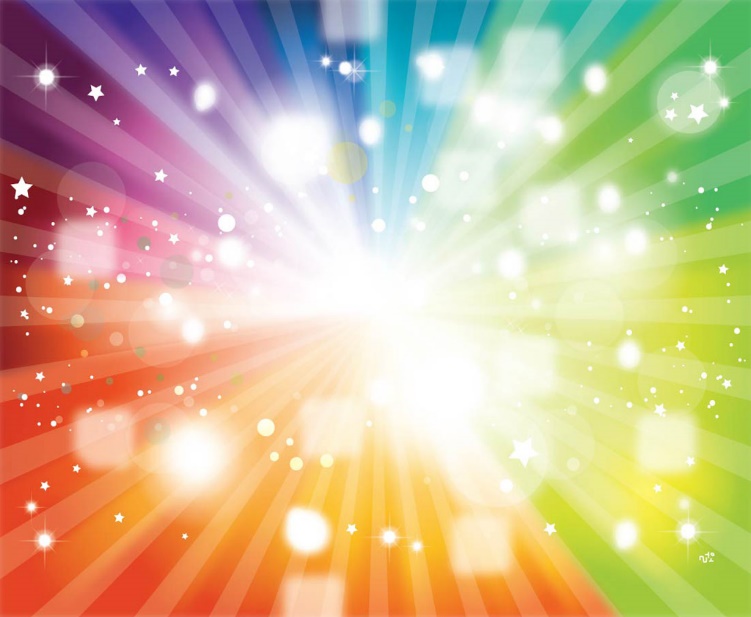 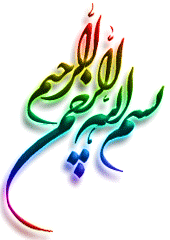 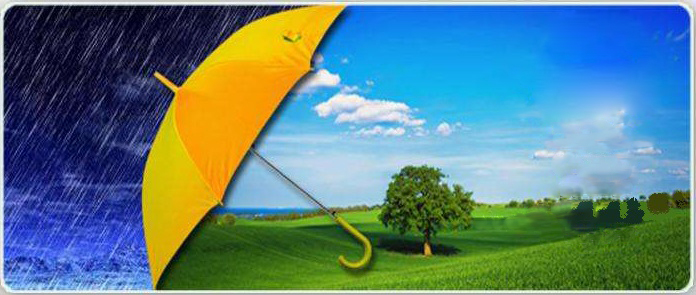 بیمه و مقابله با حوادث
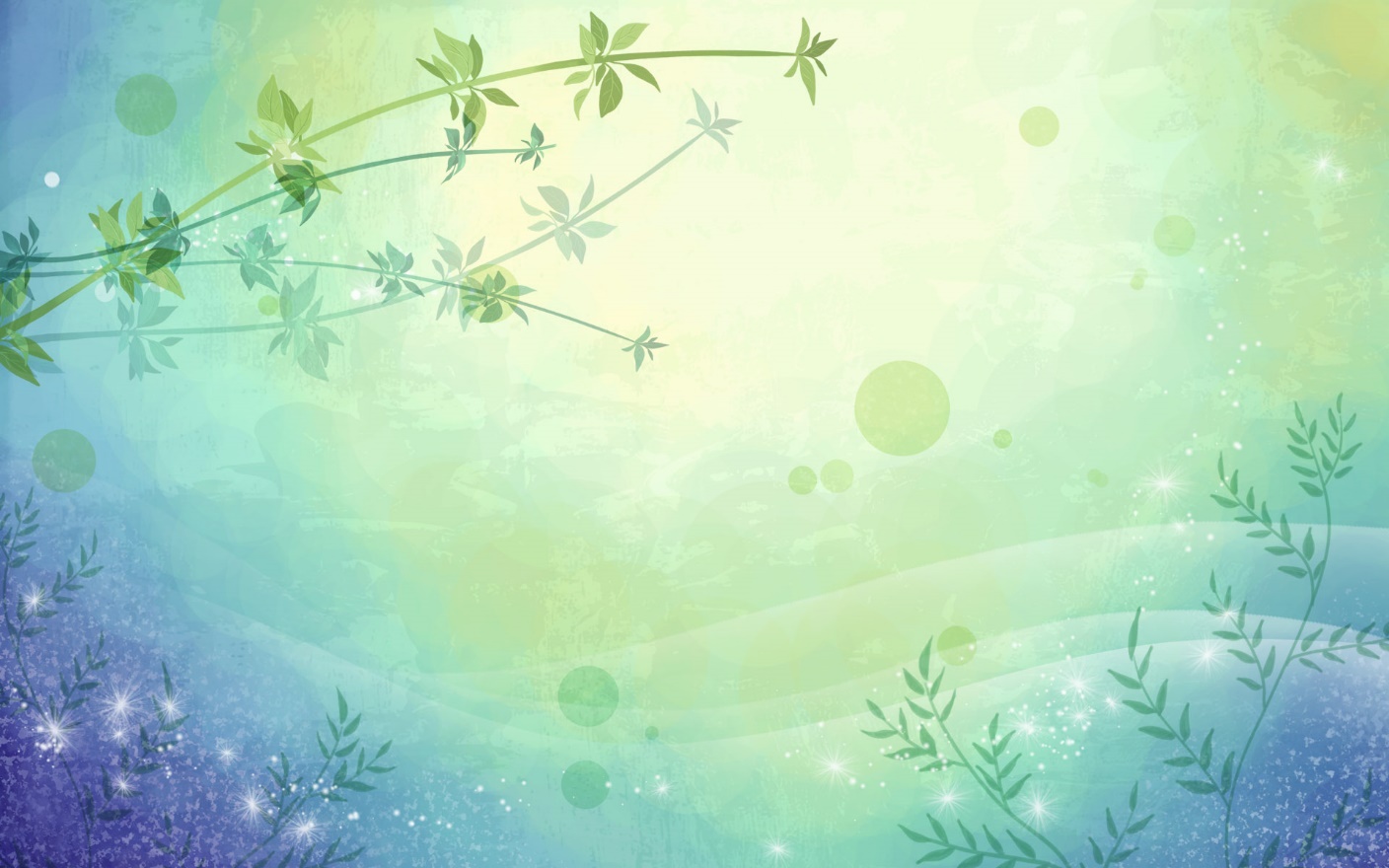 در ابتدای هر سال تحصیلی والدین شما پولی را بابت بیمه دانش آموزی
 به مدرسه می پردازند.
آیا می دانید این کار با چه هدفی صورت می گیرد؟
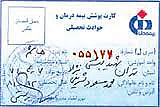 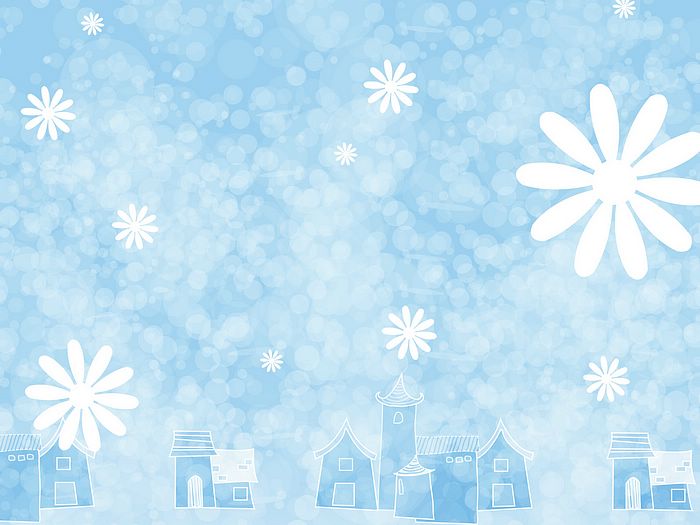 به نظر شما داشتن بیمه دانش آموزی چه فایده هایی دارد؟
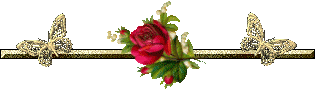 با داشتن این بیمه دانش آموزان در تمام ساعات شبانه روز در برابر حوادث بیمه هستند و در صورتی که نیاز به بستری شدن در بیمارستان داشته باشند بیمه مسئول پرداخت هزینه های درمانی تا سقف تعیین شده است.
بیمه شونده: کسی که بابت بیمه خود پولی می پردازد.
بیمه گر: مؤسسه ای که فرد را بیمه کرده است.
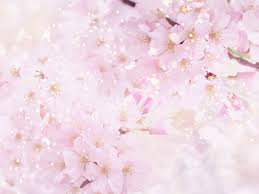 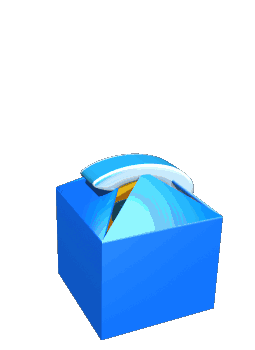 چرا بیمه به وجود آمده است؟
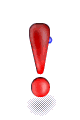 به تصاویر بعدی با دقت نگاه کنید.
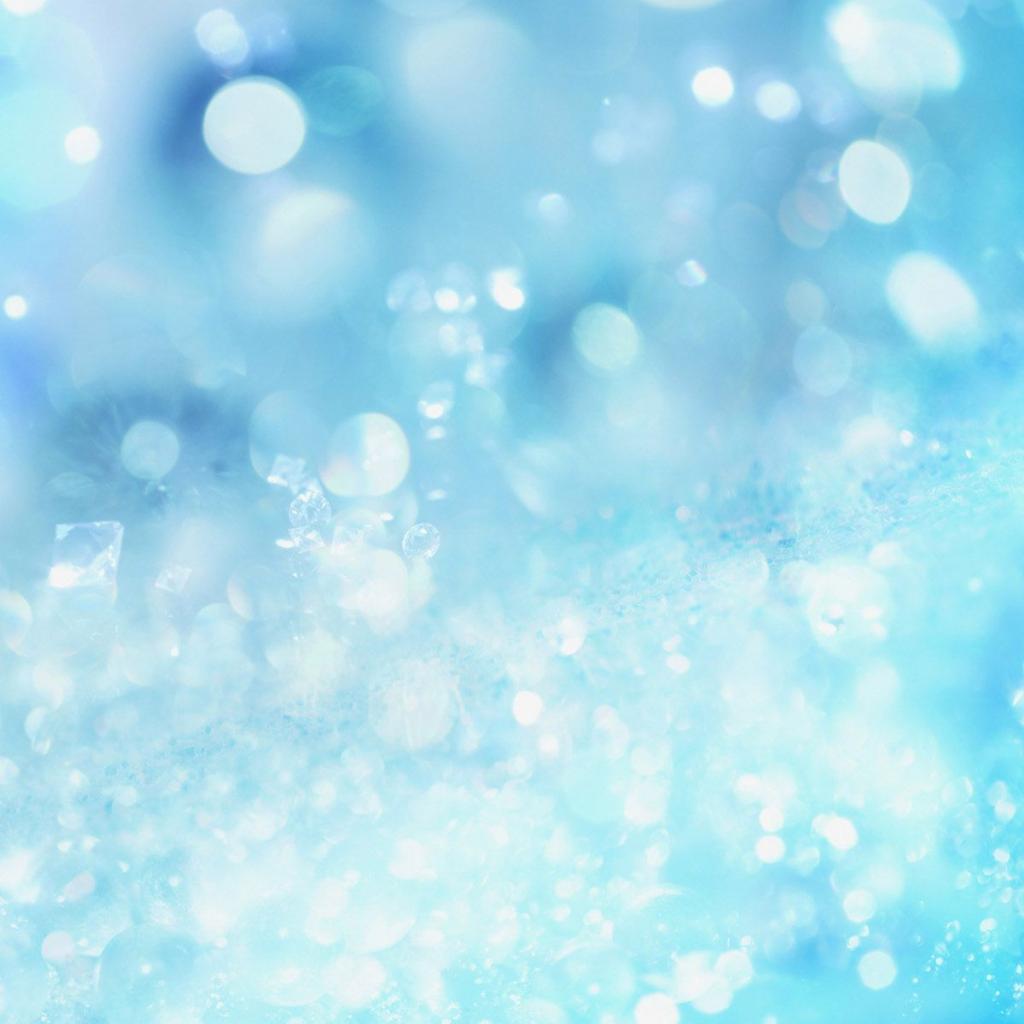 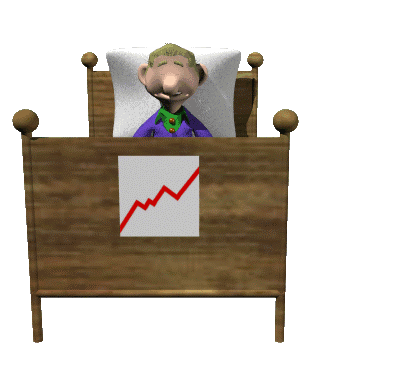 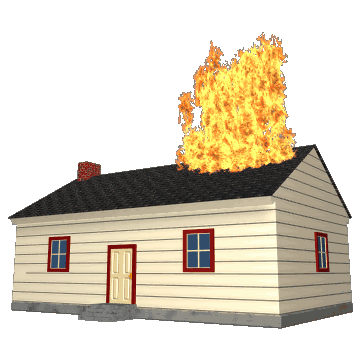 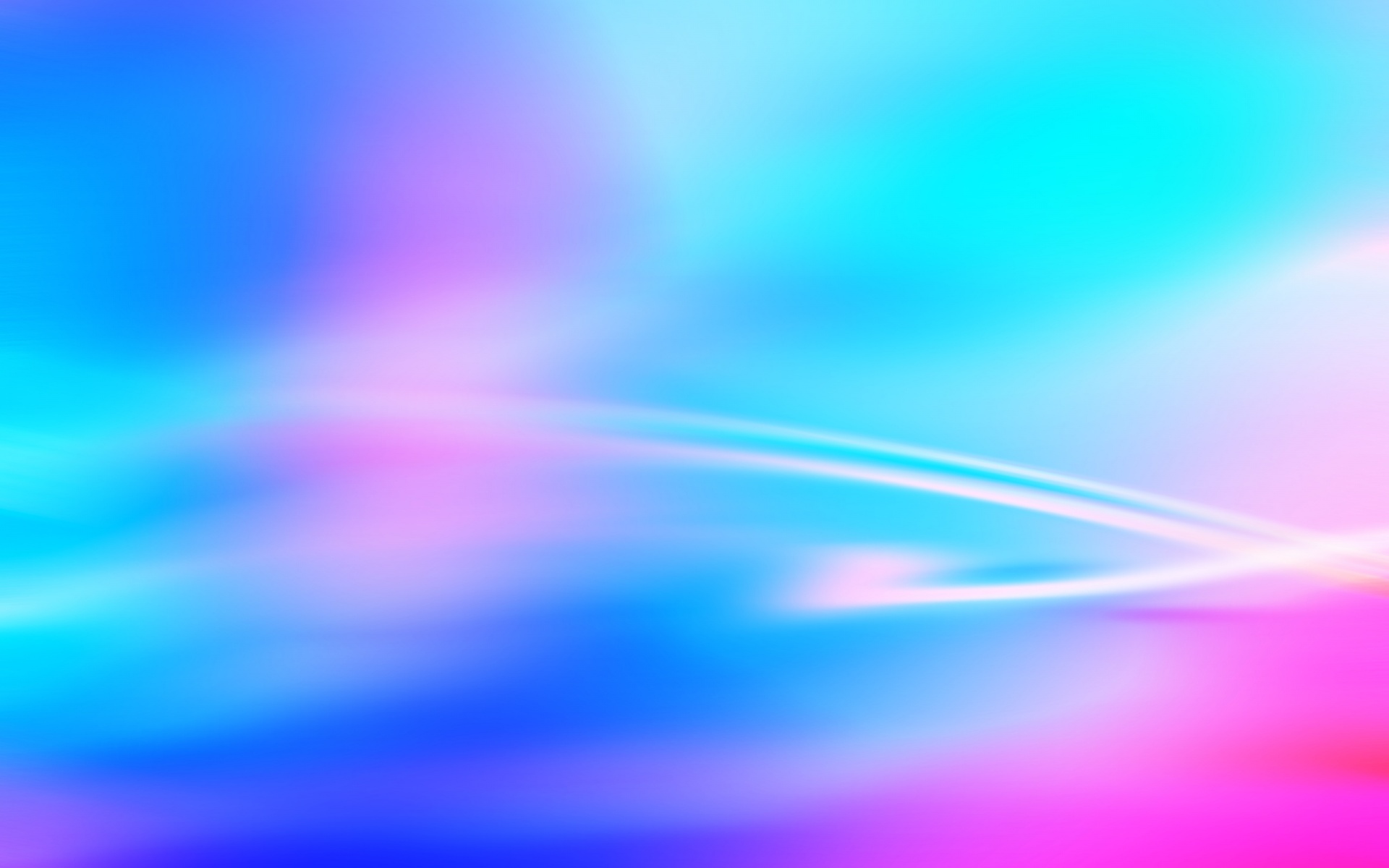 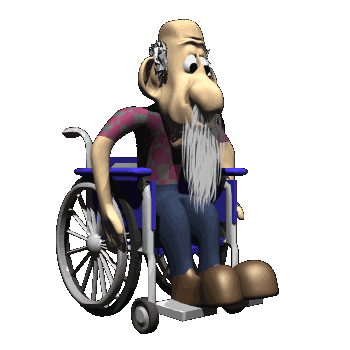 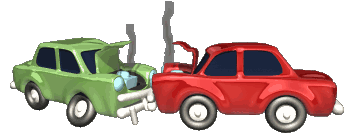 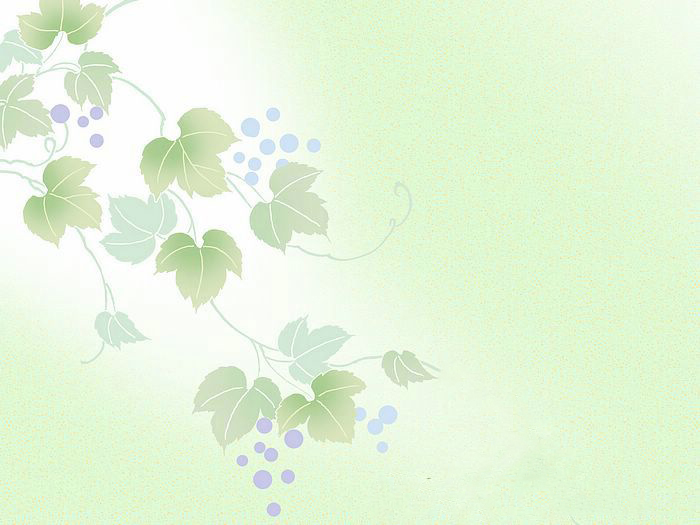 در چنین روزهایی افراد با مشکلات و خسارت های زیادی روبرو می شوند.
به نظر شما آیا همیشه افراد به تنهایی از پس این مشکلات و خسارات بر می آیند؟
خیر
مؤسسه بیمه برای جبران زیان های مالی و جانی به وجود آمده است.
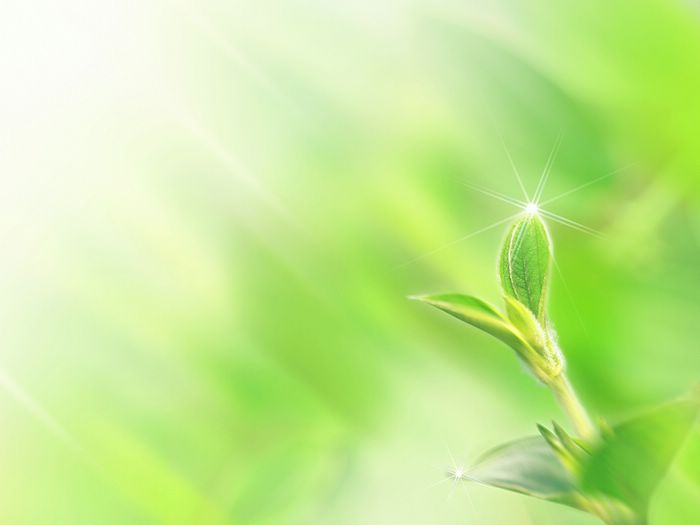 بیمه چیست؟
بیمه یک قرارداد بین بیمه گر و بیمه شونده ( بیمه گذار ) است.
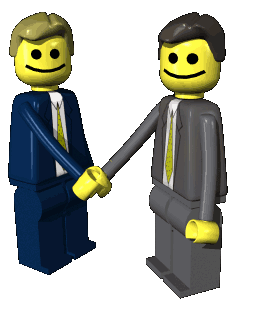 مؤسسه بیمه گر تعهد می کند در قبال دریافت حق بیمه از
 بیمه شونده خسارت های ناشی از حوادث معینی را جبران کند.
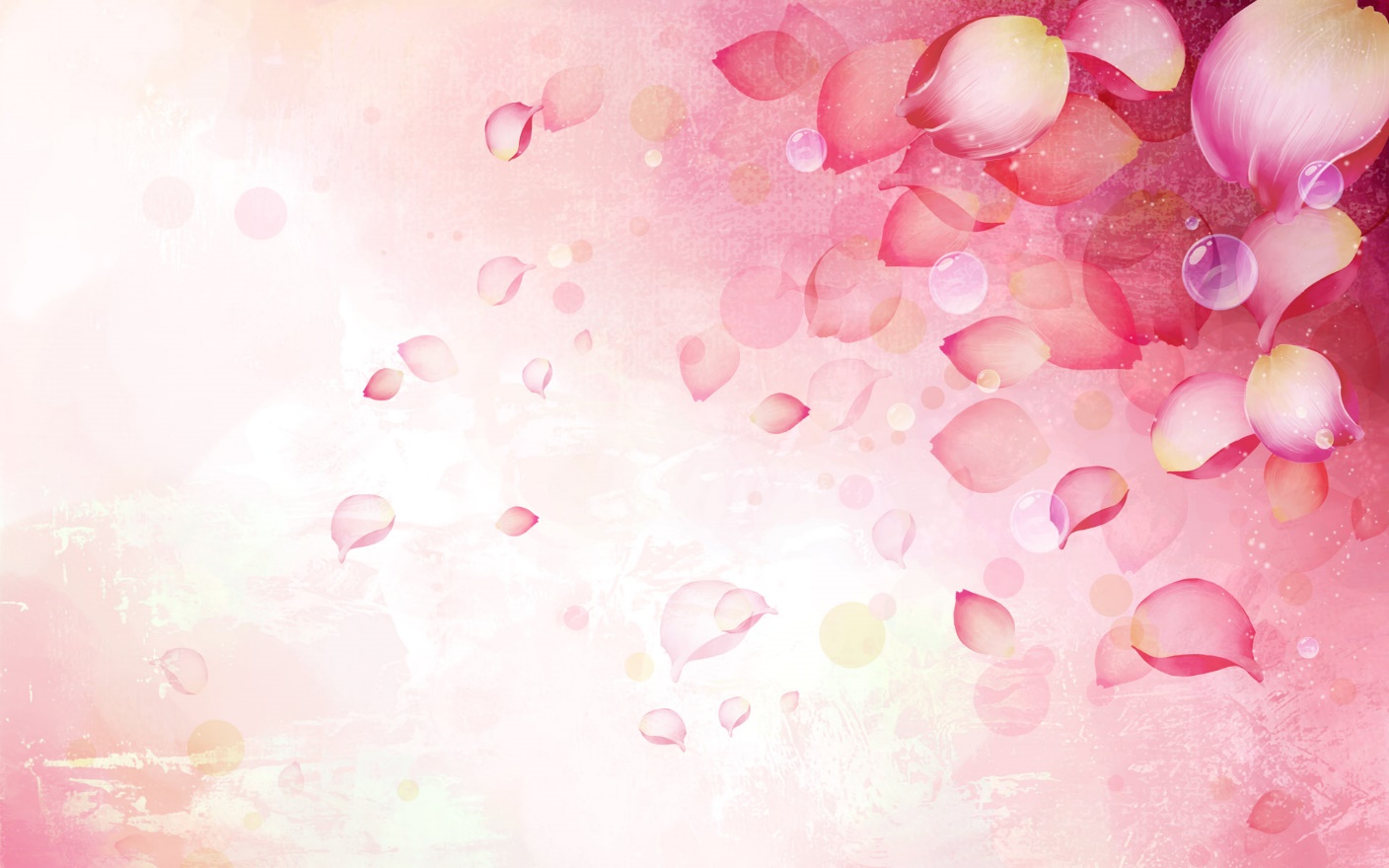 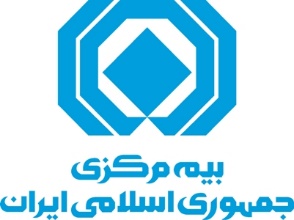 مؤسسات بیمه در کشور ما زیر نظر بیمه مرکزی فعالیت می کنند.
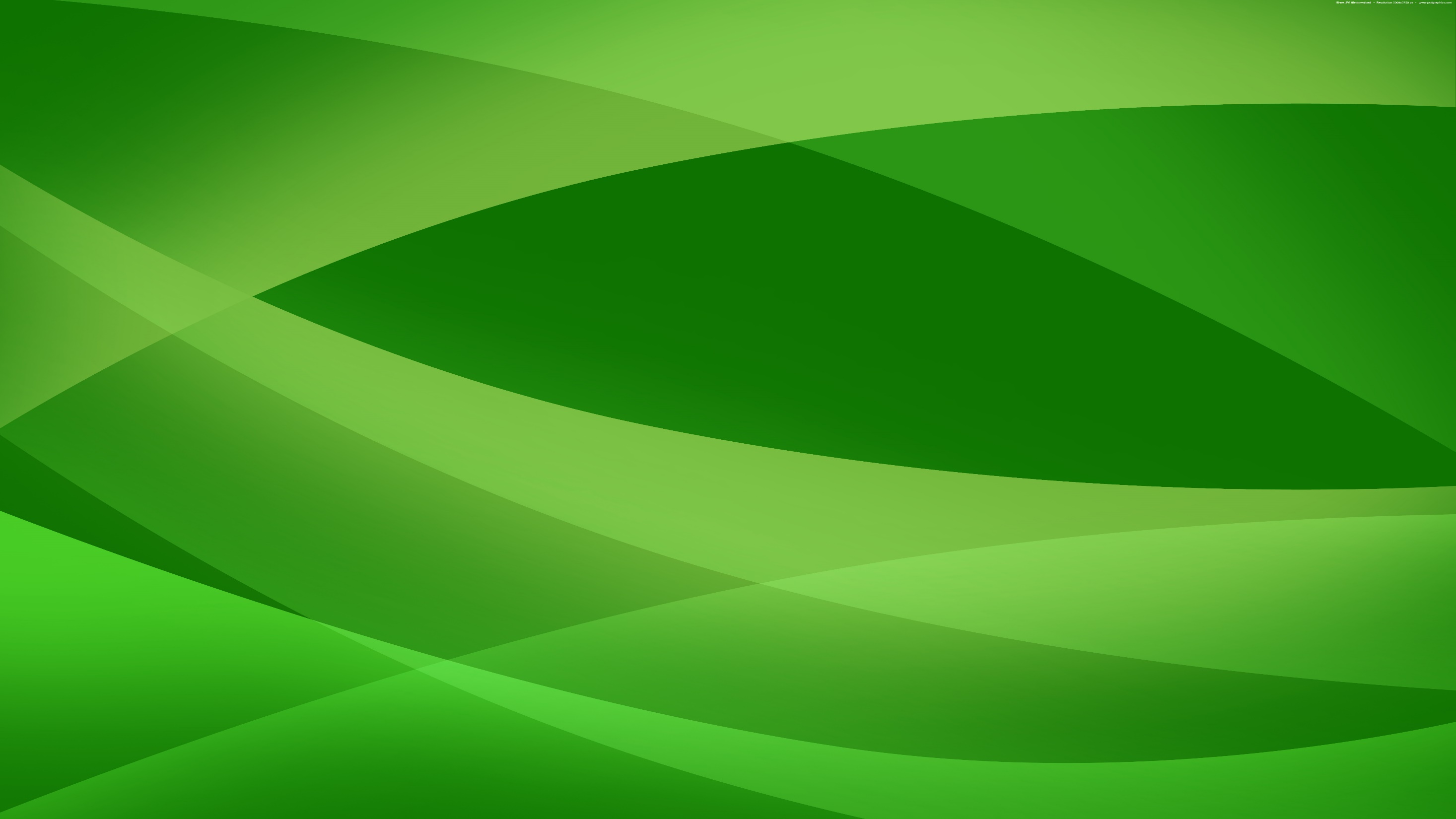 بعضی از مؤسسات بیمه
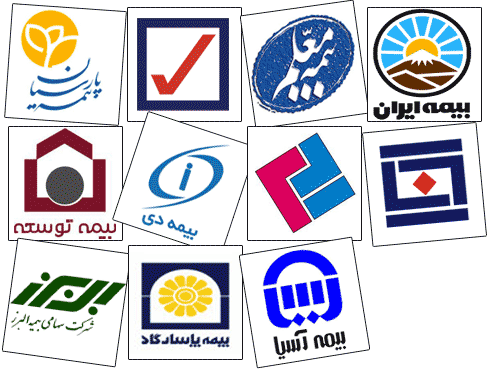 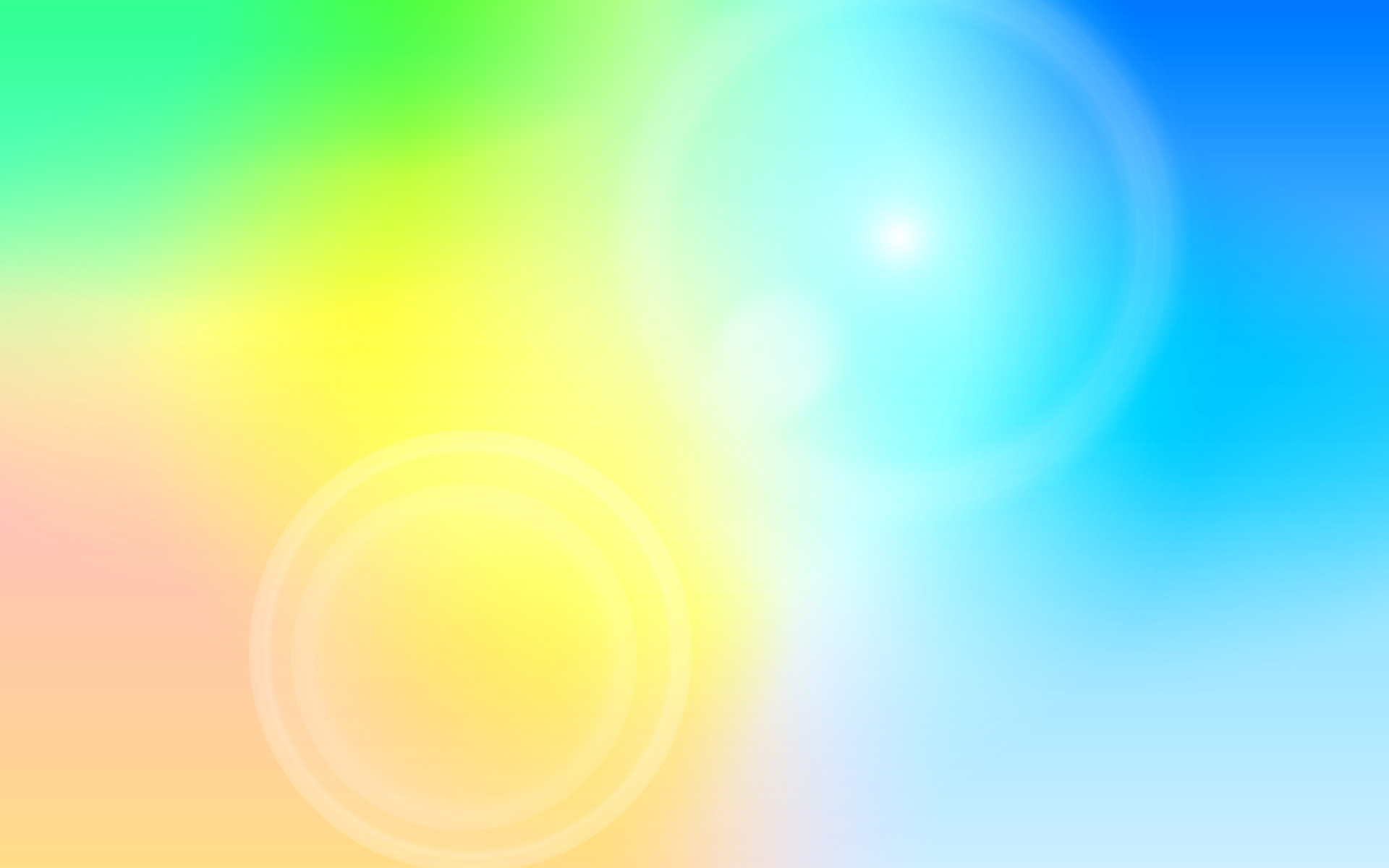 انواع بیمه
بیمه اجباری: طبق قانون افراد باید این بیمه ها را انجام دهند.( بیمه وسایل نقلیه موتوری)
بیمه اختیاری: افراد داوطلب می شوند که برای حوادث احتمالی از بیمه استفاده کنند.
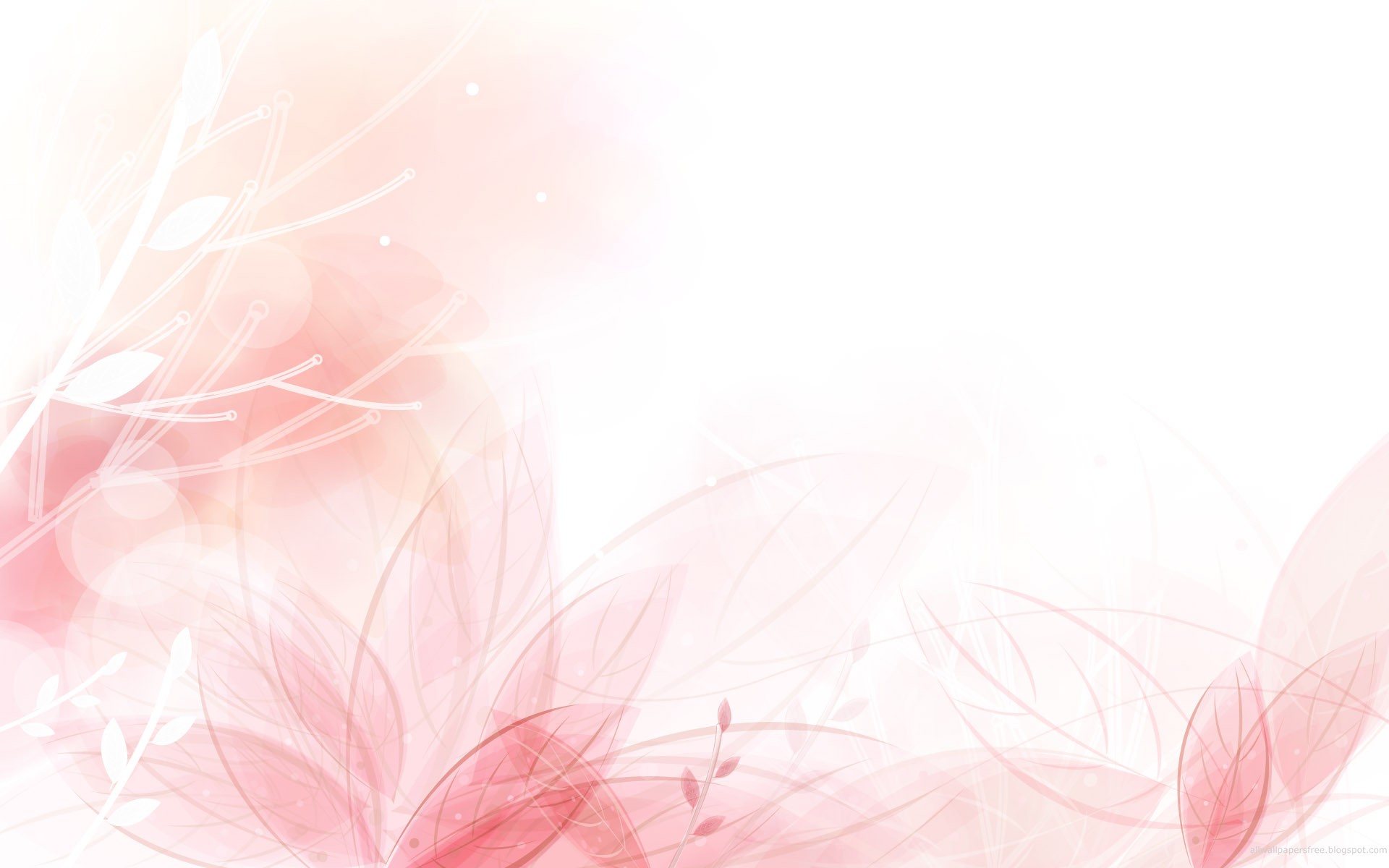 انواع بیمه از نظر خدماتی که به بیمه شوندگان ارائه می دهد:
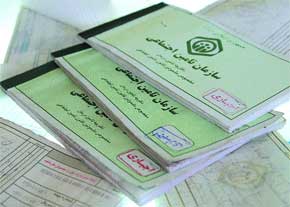 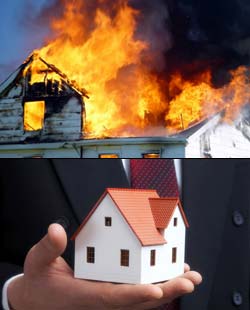 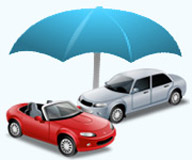 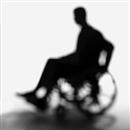 بیمه از کارافتادگی
بیمه بهداشت و درمان
بیمه سرنشین خودرو
بیمه آتش سوزی
بیمه منازل مسکونی
بیمه عمر
بیمه بیکاری
بیمه بدنه اتومبیل
بیمه روستائیان
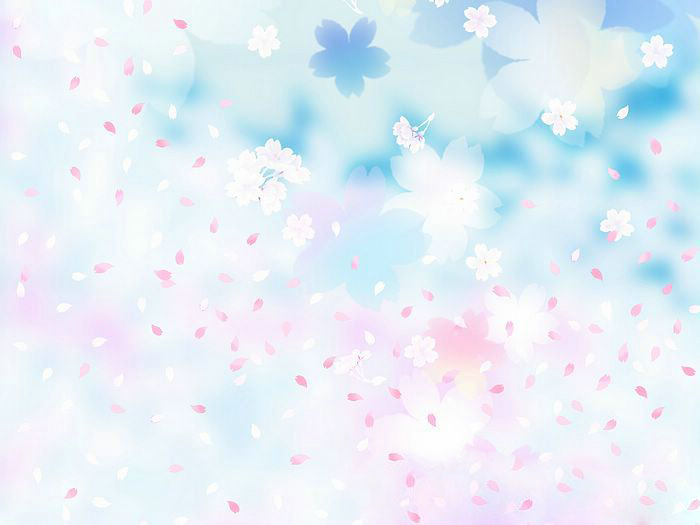 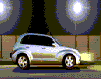 بیمه وسایل نقلیه موتوری
طبق قانون، همه دارندگان وسایل نقلیه موتوری باید سالیانه خودروی خود را برای حوادث جانی و مالی ناشی از تصادف بیمه کند تا در هنگام وقوع حوادث، بتوانند برای هزینه های درمانی یا خسارت به اتومبیل، از کمک های بیمه استفاده کنند.
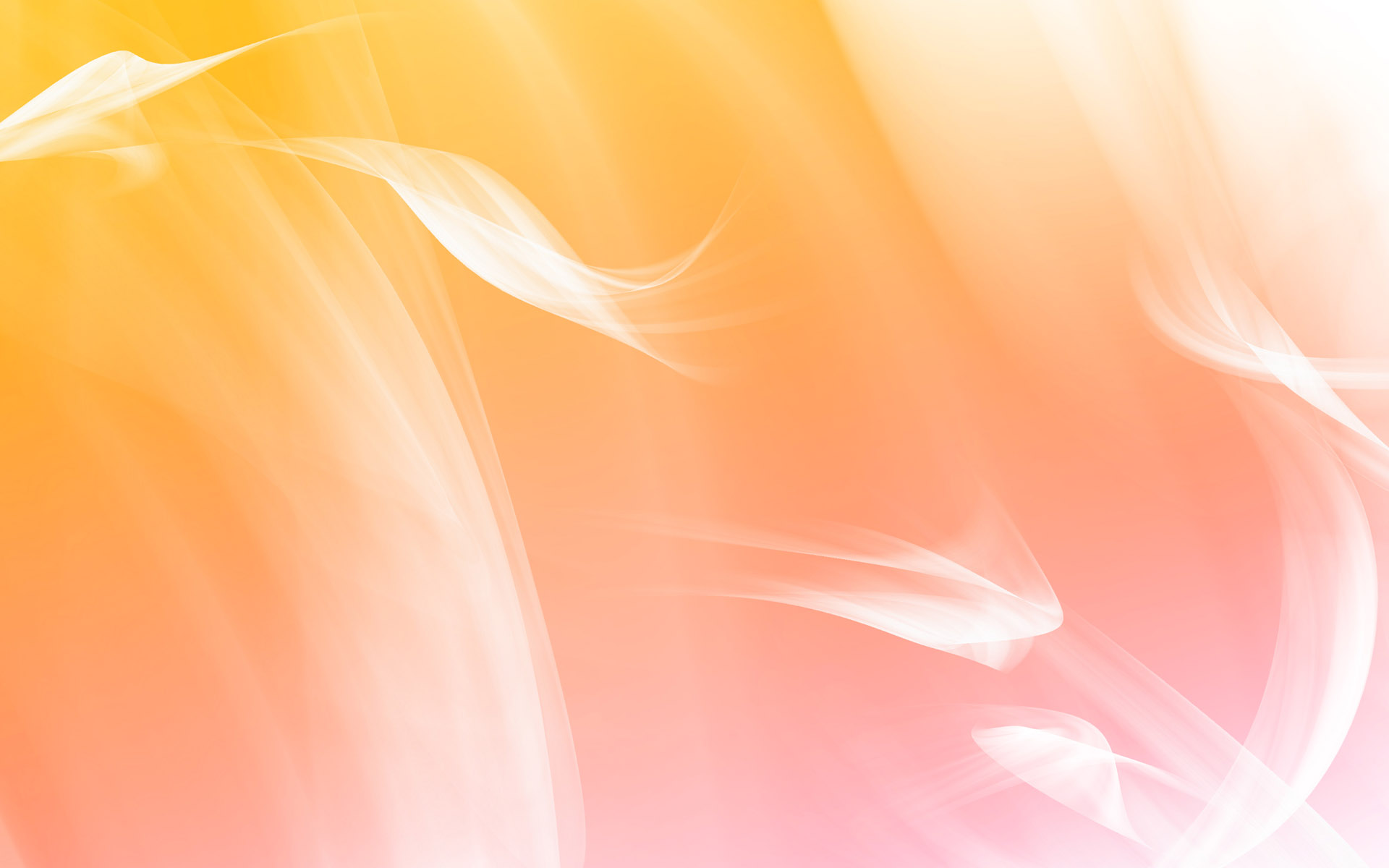 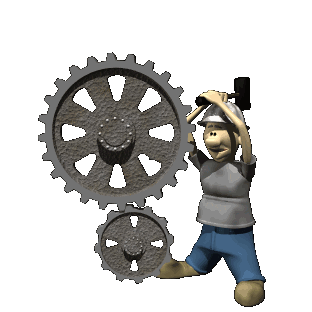 بیمه حوادث کار
طبق قانون، کلیه سازمان ها، صاحبان بنگاه ها، شرکت ها و کارفرمایان وظیفه دارند همه کارمندان و کارگران خود را در مقابل حوادث ناشی از کار بیمه کنند.
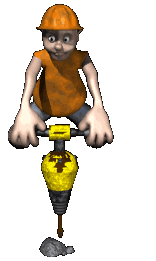 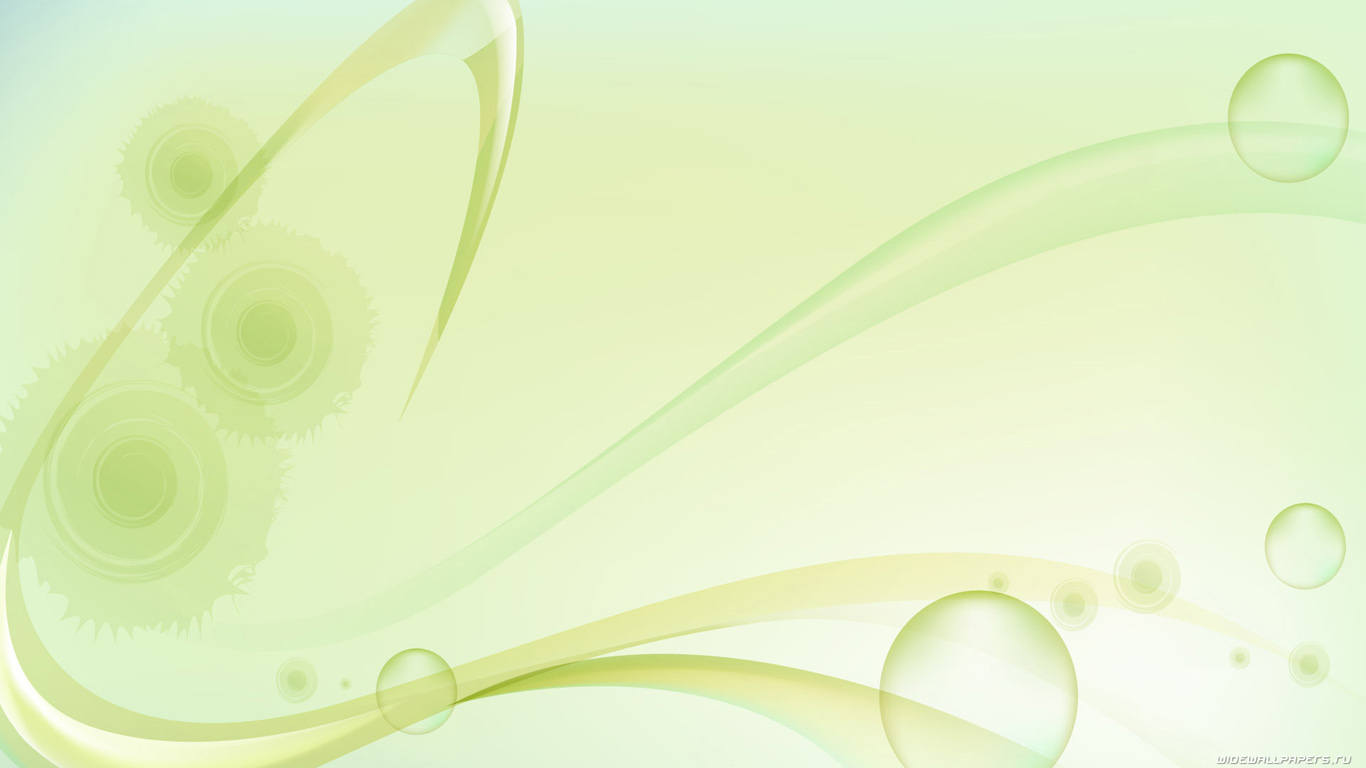 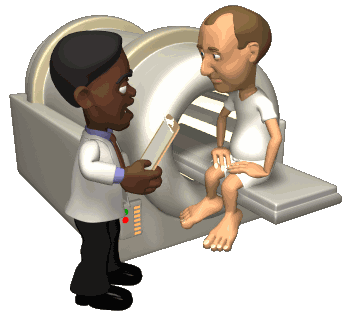 بیمه بهداشت و درمان
افرادی که تحت پوشش بیمه بهداشت و درمان هستند می توانند بخشی از هزینه های پزشکی خود را مانند عمل جراحی، آزمایشگاه، خرید دارو و ... از طریق بیمه دریافت کنند.
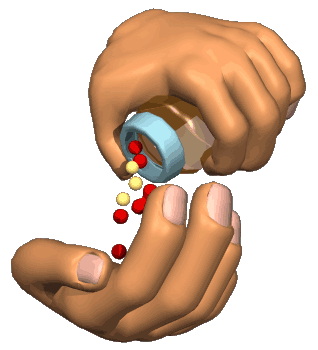 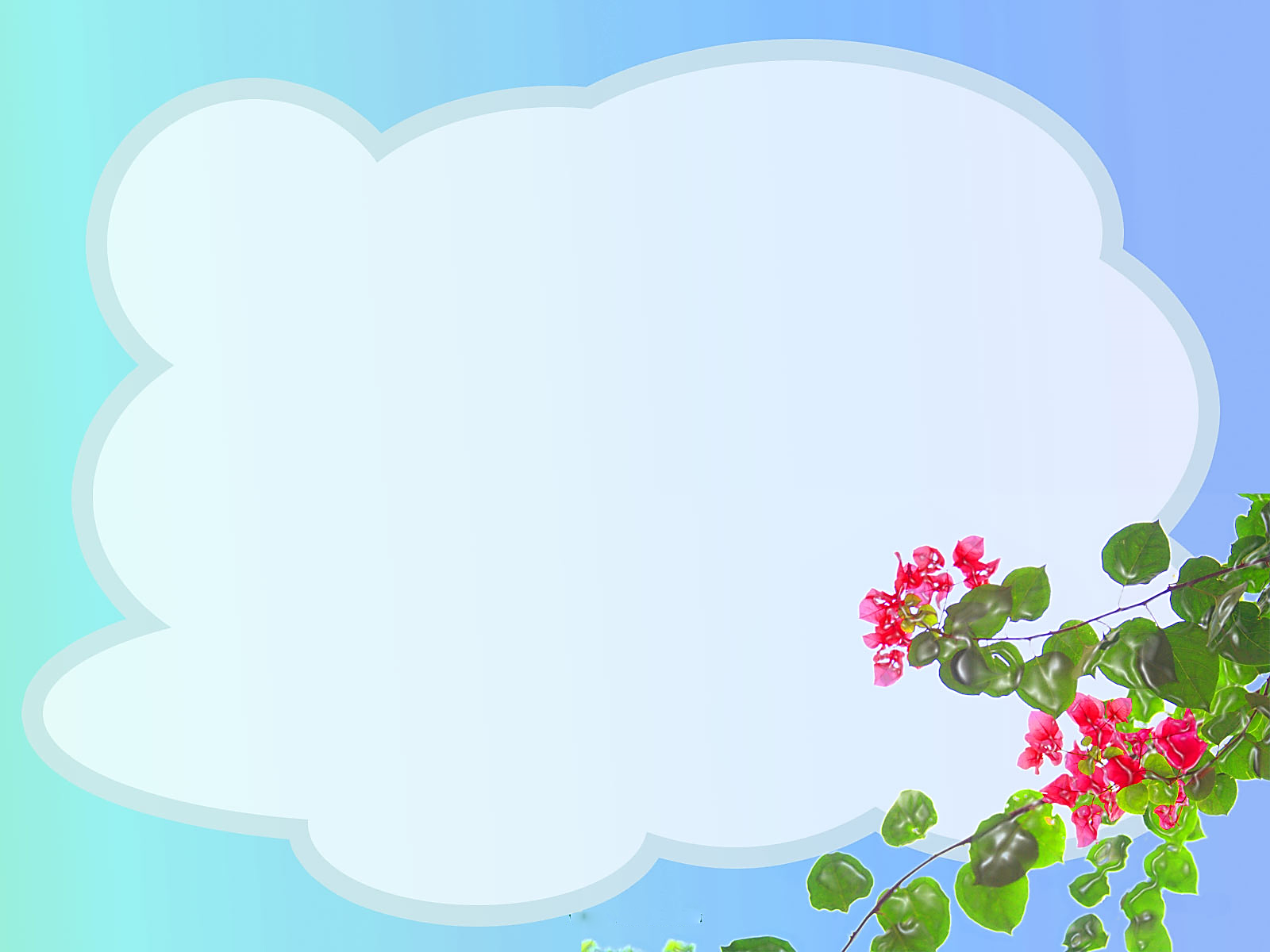 پایان